ESM 450April 15, 2010
Dr. Robert A . Perkins, PE
253 Duckering
raperkins@alaska.edu
Topics
Depreciation, Taxes, After Tax Rate of Return
Inflation
FE Exam

http://www.faculty.uaf.edu/ffrap/Presentations/PresentationsIndex.htm
After Tax Analysis
Depreciation
Allocate Cost over life
Why?
Pay tax on net income, that is revenue less expenses
Depreciation is an expense
It is a “real” expense?
So the difference
Our way, taking all the expense in year 1 gives us almost $4 more.
How much did it cost us?
Depreciation Wars
Any reasonable method is OK as accounting tool
Want to accelerate depreciation
IRS has mandated methods
Congress has changed
Today really only two
SL and MACRS
Straight Line
SL is always OK with IRS
Conservative, “saves” depreciation for later
Estimate Salvage Value and Life of asset
MACRS
Modified Accelerated Cost Recovery System
Establish “property class”
Roughly equivalent to useful life
Based on IRS publication
Table indicates % depreciation each year
Note there is one more year of depreciation than the life.
Examples
Three-year property:
Tool, fabricated metal products, some motor vehicles
Five-year property
Autos and trucks, computers, aircraft
Seven-year property
Office furniture
Etc.
MACRS Depreciation %
Each year the depreciation is the initial cost times the % from the table.
Note the difference with straight line, where the estimated salvage value is subtracted from initial cost.  There is no salvage value in MACRS.
Book Value
For each year, the book value is the initial cost minus the depreciation taken to date.
After the last year, the book value: 
straight line method is the salvage value.
MACRS method is zero
Book Value
Note conflict:
Want to take early depreciation to reduce taxes
Want high book value to maximize assets
Also, if you sell, before or after useful life:
Pay tax on the difference between book value and sales price
If you sell for less than book value this is added to costs for the year.
Buy $9000 production equipment3 year life $500 SV
Buy $9000 production equipment$500 SV (3 year MACRS life)
You can now do a rate of return analysis
“before tax”
“after tax”
For after tax you need to know the tax rate and the MACRS life
Other methods
Of historical interest only
Declining balance
Sum of years digits
Depletion
Extractive industries
"The legal right of a taxpayer to decrease the amount of what otherwise would be his taxes, or altogether avoid them, by means which the law permits, cannot be doubted."  Supreme Court Justice George Sutherland in: (Gregory v. Helvering, (1934) 239 US 465,460.)
[Speaker Notes: http://freedomtrust.net/page06.html.asp]
"Anyone may so arrange his affairs that his taxes shall be as low as possible; he is not bound to choose that pattern which will best pay the treasury; there is not even a patriotic duty to increase one's taxes."  Supreme Court Justice Learned Hand in (Helvering v. Gregory, (1934) 69 F 810.)
Income Taxes
Personal Income Taxes
Many rules change
We will not cover these 
Corporate Taxes
More stable rates
Often important in engineering decisions.
Sub-chapter “S”
Basics
Income
Less, Operating Expenses
Less, Special Expenses
Less, Depreciation
= Taxable Income
Taxable Income x Tax Rate ( %)
= Tax
Net Income (Net Profit) = Taxable Income – Tax
Inflation
Inflation
Let’s consider MARR
What is reasonable?
What are equivalent investments ?
Risks
Inflation is one risk
Risk we will be paid back with cheaper dollars
Meaning and Effect of Inflation
Inflation makes future dollars less valuable than present dollars.
A sandwich that cost $3.00 last year and $3.30 this year is an example of individual item inflation of 10%.
If the average price of bread purchased moves from $1.50 last year to $1.575 this year, the commodity “bread” has inflated 5%/year.
If a market basket of goods used by the average individual costs $15.5994 this year vs. $15.1451 last year, general consumer inflation has increased by 3%/year.
“Clouded his future is…The future is always in motion”
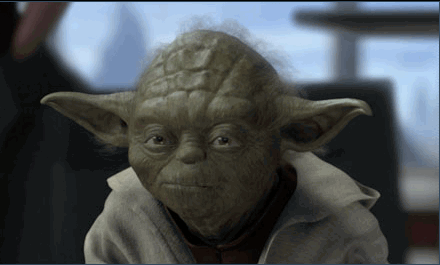 Effect of Inflation
Inflation causes the value of money to be reduced in the future.
Inflation tends to cause goods and services to cost more. 
Inflation is pervasive; In the US we like to see inflation maintained at around 2% per year. 
Maybe???
http://www.frbsf.org/publications/economics/letter/2001/el2001-03.html
Deflation is negative inflation.  Goods cost less in the future. A rare event.
How Does Inflation Happen?
Money supply increases - money available to consumers in the general economy increases faster than the goods available.
Exchange rates - prices change to reflect the comparative value of currencies in different countries.
Cost-push inflation - producers raise prices to cover costs.
Demand-pull inflation - consumers bid up prices by attempting to buy more than is available.
Interest Rate Definitions
Inflation rate (f) - rate of change of the the cost of an item, commodity or market basket of goods.
Real interest rate (i*) - “real” interest earned on an investment - the inflation-free interest rate.
Market interest rate (i) - the interest paid for borrowing money in the open market, the combined interest rate. NOTE: the market interest rate also includes a margin for the lenders risk.
Calculation of Inflation
i = i’ + f + (i’)(f)
Example 13-1 expanded
i = i’ + f + (i’)(f)
Limited to the question of 
decomposing an interest rate
given i’ or f.
Dollars
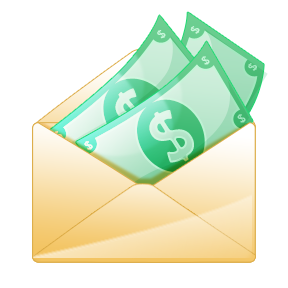 Actual Dollars
Number of greenbacks you will get.
Rental/or note says, “$500/month for 60 months.”
Real Dollars
“Year zero dollars”
1983 dollars.
Actual Dollars and Real DollarsDefinitions
Actual dollars (A$): cash money - the kind you carry in your pocket.  Sometimes called inflated dollars.
Real dollars (R$): constant purchasing power dollars expressed as a base year.  1972-based dollars.  These fictitious dollars  are inflation-free dollars.
US inflation and spending patterns.
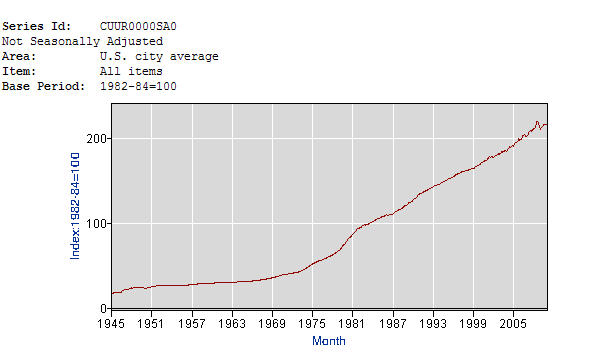 Effect of Inflation on Purchasing Power
Example added.
Inflation is a thief as it robs the purchasing power of individuals on fixed incomes.
In 1961 when McDonalds first opened in Flint Michigan:
Hamburger  $0.14
Fries (small) $0.11
Shake (small) $0.18
What will this meal cost in 40 years when you are 60 and about to retire?
http://www.clevelandfed.org/research/inflation/us-inflation/cpi.cfm
Cleveland Fed (see tabs)
Calculations
Excel
FE Review
What is FE
Fundamentals of Engineering
AKA “EIT”
Tests basic knowledge
Prepared by NCEES
National Council of Examiners of Engineering and Surveying
http://www.ncees.org/
Books and Calculators
No books
Some calculators banned
NCEES “Supplied-Reference Handbook
Download pdf and print
http://www.ncees.org/exams/study_materials/#fe
Will get an identical at exam.
Licensure
In order to protect the public health and safety
Requires
Education
Experience
Examination
Exam has AM and PM sessions
four hours each
120 multiple choice questions in AM
That’s two minutes each
60 multiple choice in PM
Four minutes each
Take home message?
Not to worry
No one gets 100%
You only need 70%
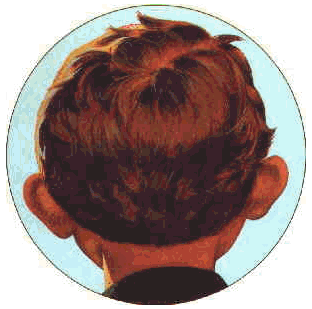 Econ Specifications for AM
VI. Engineering Economics 8%
A. Discounted cash flow (e.g., equivalence, PW, equivalent annual cash flow, FW, rate of return)
B. Cost (e.g., incremental, average, sunk, estimating)
C. Analyses (e.g., breakeven, benefit-cost)
D. Uncertainty (e.g., expected value and risk)
For PM, General
IV. Engineering Economics 10%
A. Cost estimating
B. Project selection
C. Lease/buy/make
D. Replacement analysis (e.g., optimal economic life)
No Econ in PM for
Civil, Mechanical, or Electrical
Note most engineering students take either a 3-credit class in economics or nothing.
Let’s do AM
A. Discounted cash flow (e.g., equivalence, PW, equivalent annual cash flow, FW, rate of return)
Go to Overheads
Must use formulas and tables, not Excel
See Appendix
You estimate your new generator will require a major overhaul at five and 12 years after it is installed.  Each overhaul cost $85,000. Assume it will be junked at the end of year 15, before a third overhaul is needed.  What is the equivalent annual cost of the two overhauls if i=8% ?
(On board)
All needed factors are in Handbook
An relevant tables.
With that, all should be direct, except finding Rate of Return
don’t try to inverse formulae
Solve for factor, then work backwards in tables
Linear interpolation is fine, if you need it.
Problems
Board and Overheads.
B. Cost (e.g., incremental, average, sunk, estimating)
Incremental two meanings
Means the difference between alternatives
Which is all we have to analyze
As we have done in 450, or
The cost of the next unit
one more unit, relates to next
Average
Fixed versus variable
Fixed vs. Variable Costs
Fixed
Many overhead costs, boss, rent, etc.
Must pay no matter how many units you make
Variable
per unit extra cost
For Average
Divide the fixed by the number of units and add the unit cost
Duh
Sunk
Estimating
No idea
Common sense
Nothing in Handbook
C. Analyses (e.g., breakeven, benefit-cost)
Benefit Cost, see book
Breakeven
Bear Air
Consulting firm
D. Uncertainty (e.g., expected value and risk)
You are familiar with expected value
Just multiply the probabilities by there value
Probabilities must add to one.
PM General
IV. Engineering Economics 10%
A. Cost estimating
We’ve done that
B. Project selection
Compare alternatives, a la, PW or EACF
Sometimes
Find project with greatest rate of return
one pot of money
pick project with greatest return
then second
until pot is empty.
C. Lease/buy/make
Just breakeven by another name
Fixed vs. variable costs
D. Replacement analysis (e.g., optimal economic life
Find life that EACF is minimum
Did in 450
But too complex for FE